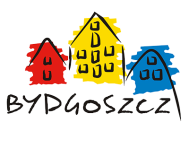 WprowadzamyBydgoską Kartę Seniora 60+
www.bydgoszcz.pl          www.fb.com/bydgoszczpl
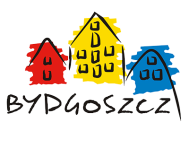 www.bydgoszcz.pl          www.fb.com/bydgoszcz.pl
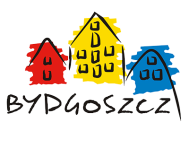 Ponad 22% 79,9 tys. mieszkańców Bydgoszczy 
to ludność w wieku poprodukcyjnym                    (źródło: GUS 2015 r.)
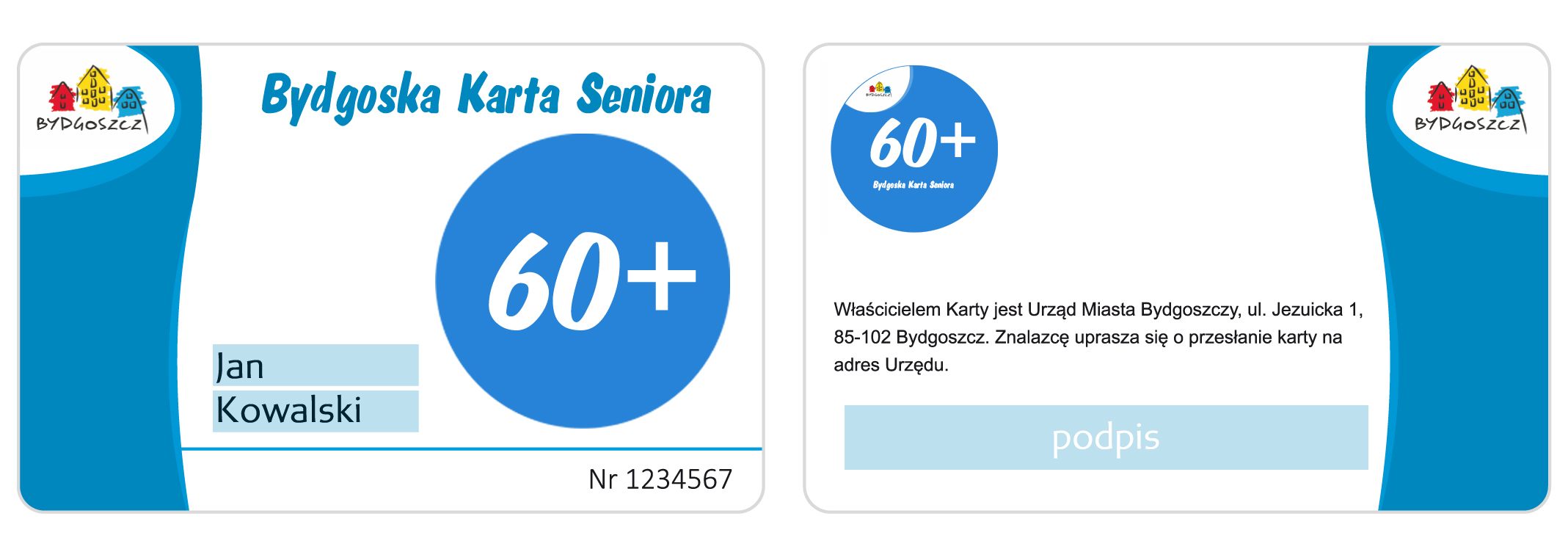 www.bydgoszcz.pl          www.fb.com/bydgoszczpl
Bydgoska Karta Seniora 60+
50 % zniżki na wszystkie baseny przy szkołach
50 % na lodowisko przy SP nr 65 w Fordonie
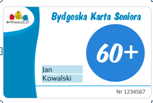 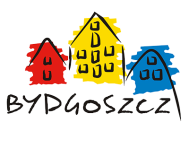 www.bydgoszcz.pl          www.fb.com/bydgoszczpl
Bydgoska Karta Seniora 60+
50 % zniżki na całą ofertę kulturalną w Miejskim Centrum Kultury
30 % zniżki na seanse w kinie „Orzeł”
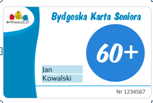 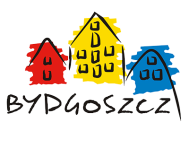 www.bydgoszcz.pl          www.fb.com/bydgoszczpl
Bydgoska Karta Seniora 60+
Zniżki w Teatrze Polskim w Bydgoszczy  - bilety na spektakle za 20 zł z Kartą Seniora
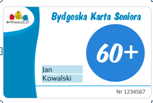 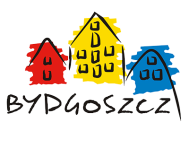 www.bydgoszcz.pl          www.fb.com/bydgoszczpl
Bydgoska Karta Seniora 60+
50 % zniżki na wybraną ofertę kulturalną w Zespole Pałacowo –Parkowym w Ostromecku
Cykliczne spotkania dla osób starszych w  ramach „Sztuka w samo południe” w Galerii bwa
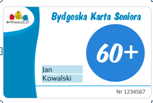 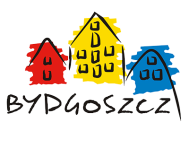 www.bydgoszcz.pl          www.fb.com/bydgoszczpl
Bydgoska Karta Seniora 60+
Zniżki na bilety w Muzeum Okręgowym im. L. Wyczółkowskiego  - bilety z Kartą Seniora za 2,5 zł
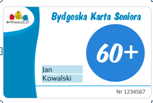 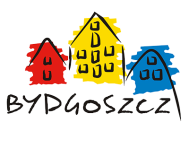 www.bydgoszcz.pl          www.fb.com/bydgoszczpl
Bydgoska Karta Seniora 60+
Tańsze bilety do Zoo, Parku Rozrywki i Zaginionego świata w Myślęcinku (zniżka 2 zł)
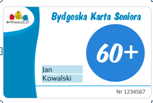 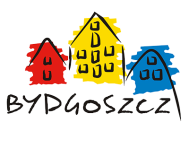 www.bydgoszcz.pl          www.fb.com/bydgoszczpl
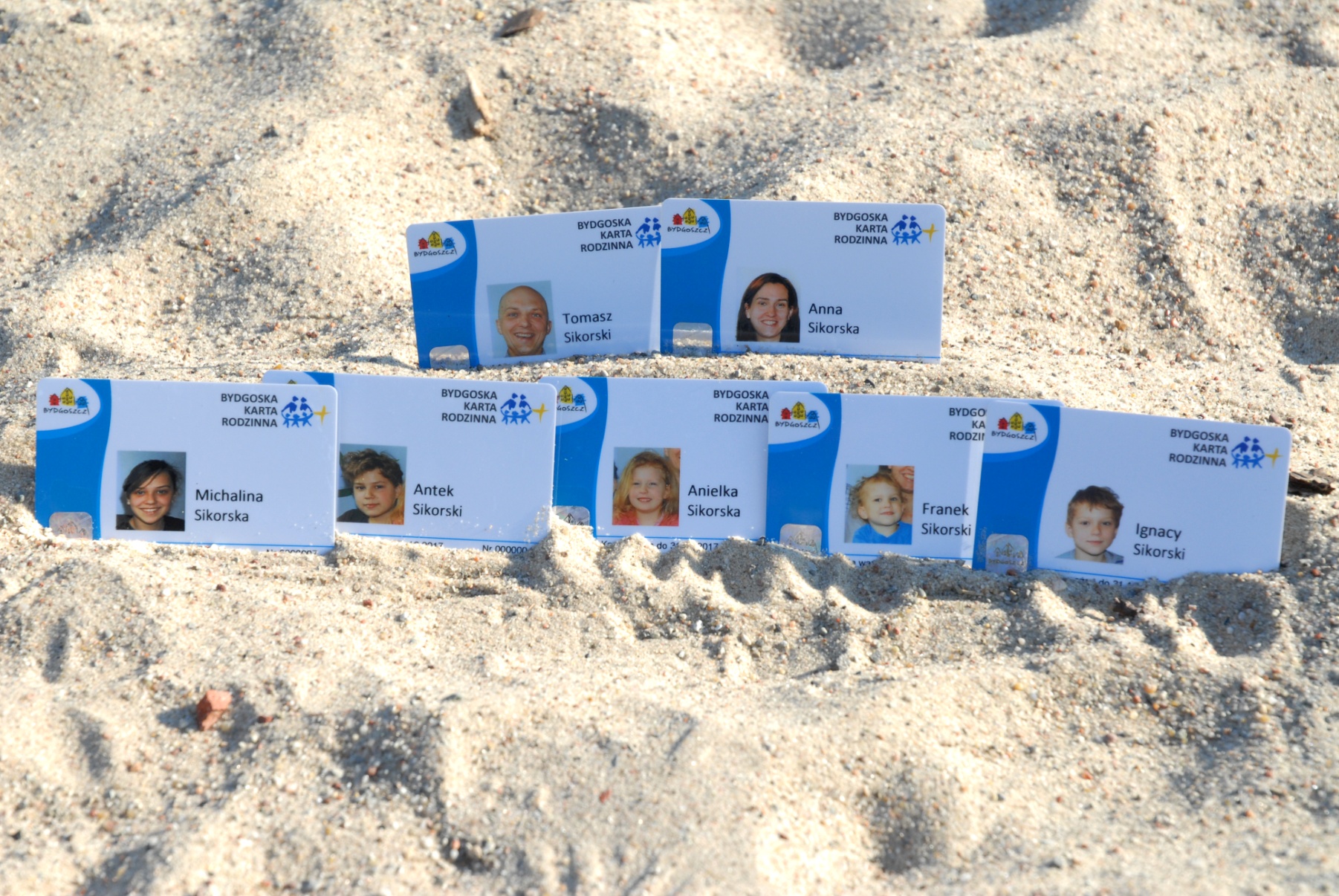 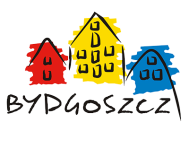 Uchwałą nr XLII/900/13 Rady Miasta Bydgoszczy z dnia 29 maja 2013 r. 
w sprawie przyjęcia programu „Bydgoska Rodzina 3+” 
uchwalono program działań na rzecz dużych rodzin.
www.bydgoszcz.pl          www.fb.com/bydgoszczpl
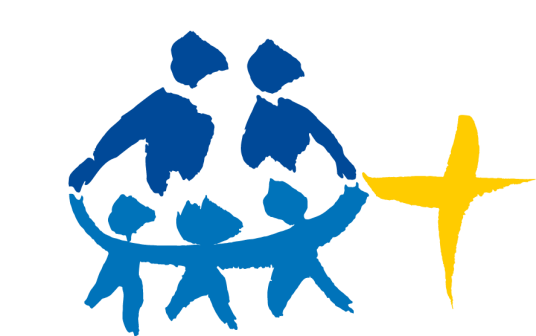 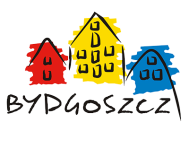 www.bydgoszcz.pl          www.fb.com/bydgoszcz.pl
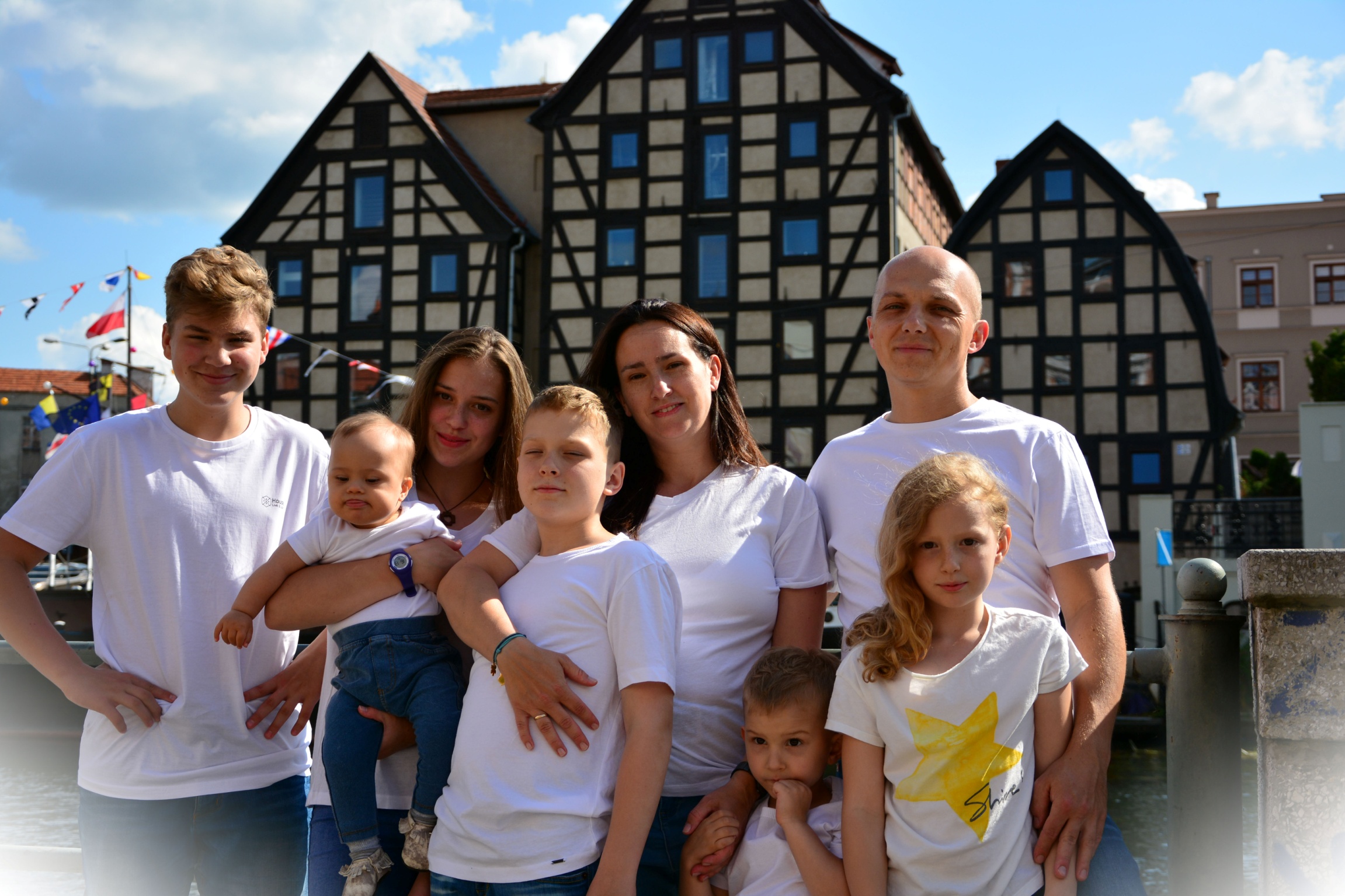 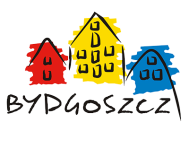 Program Bydgoska Rodzina 3 plus w liczbach
www.bydgoszcz.pl          www.fb.com/bydgoszczpl
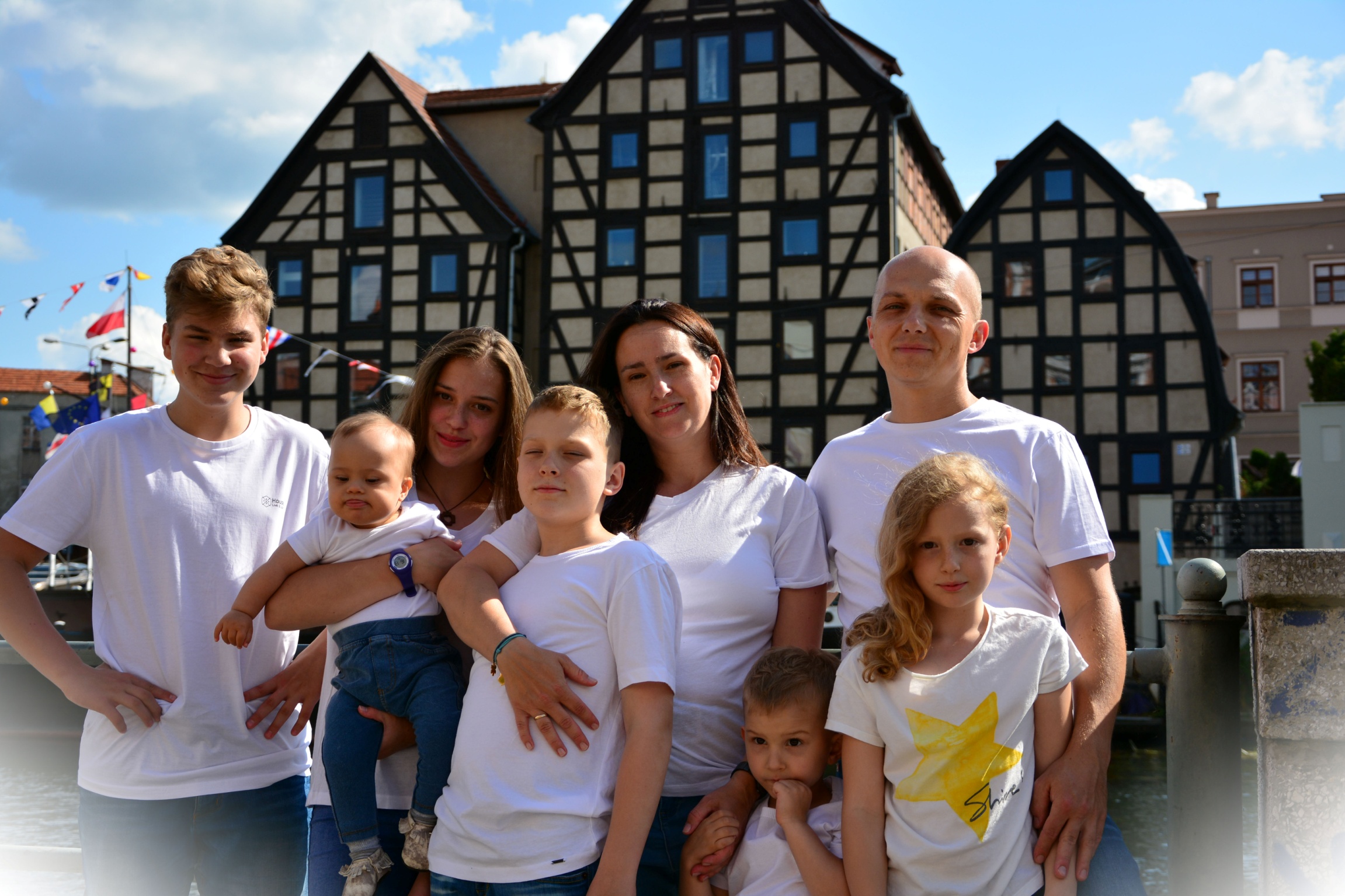 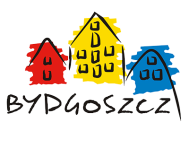 22 500 wydanych kart
www.bydgoszcz.pl          www.fb.com/bydgoszczpl
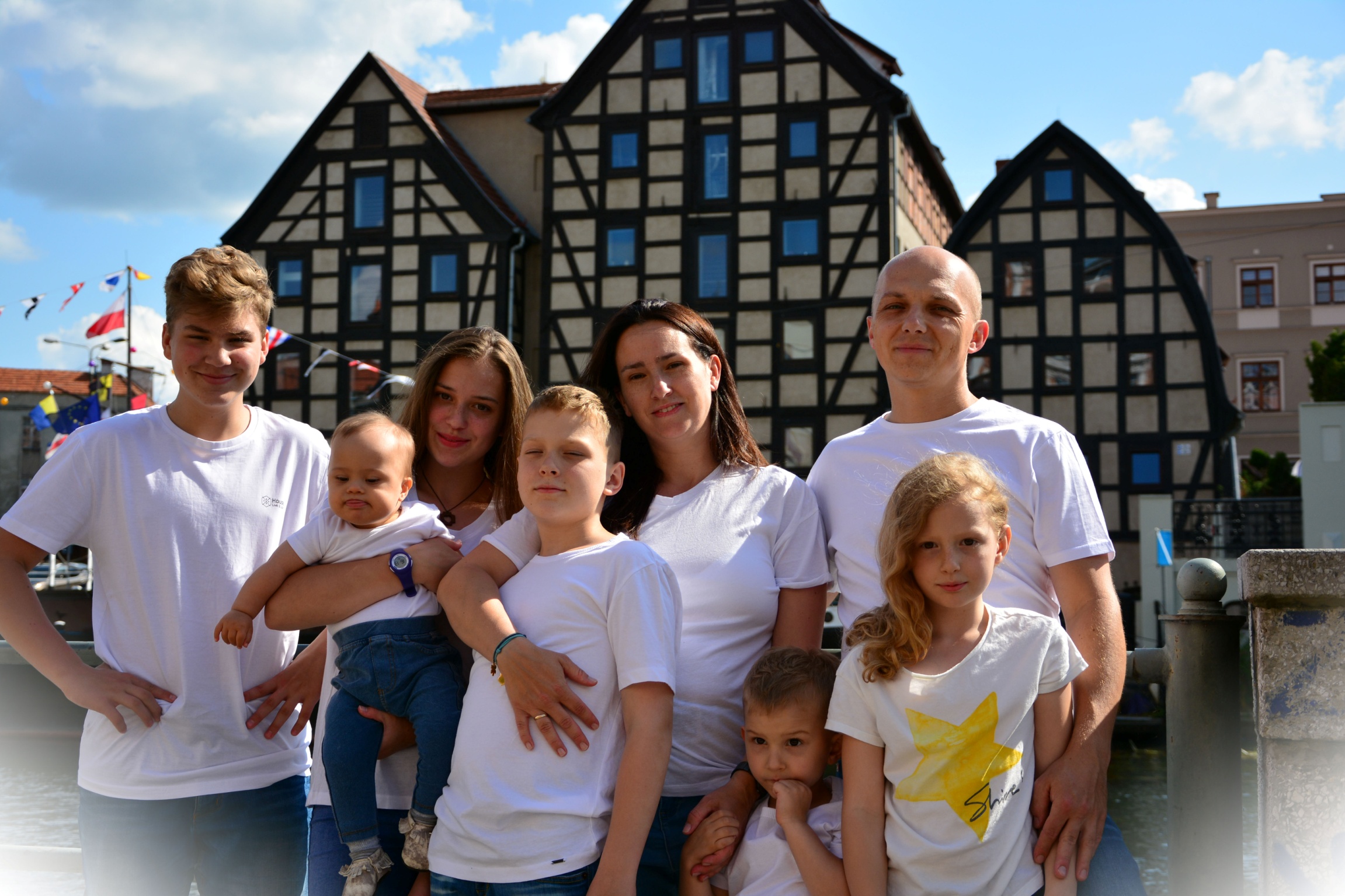 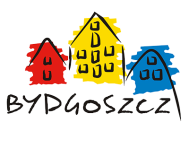 124 firmy i instytucje udzielające zniżek
www.bydgoszcz.pl          www.fb.com/bydgoszczpl
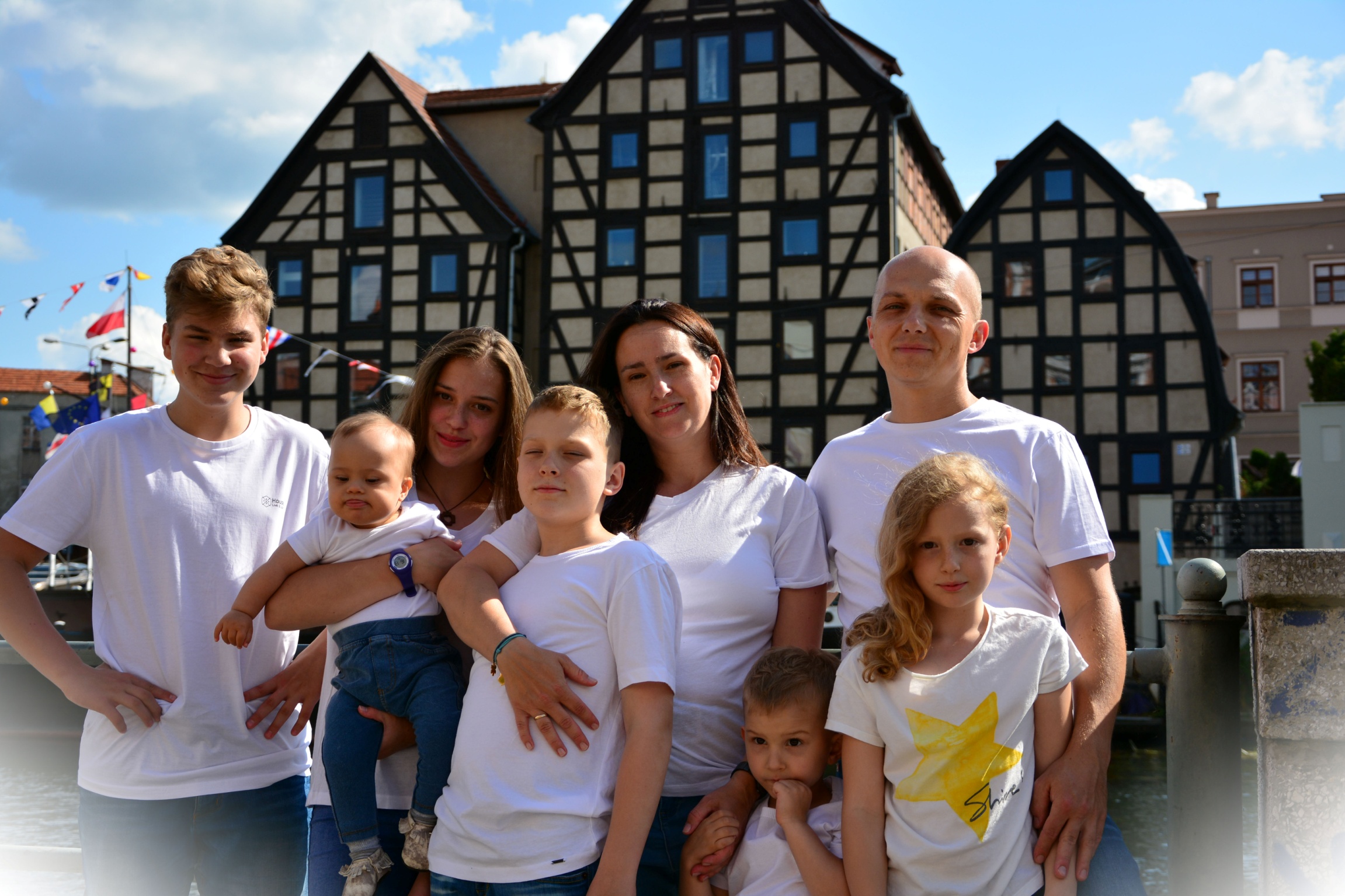 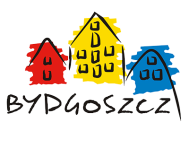 3115 uczniów wypożyczyło podręczniki
www.bydgoszcz.pl          www.fb.com/bydgoszczpl
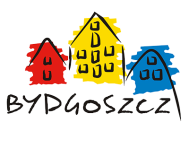 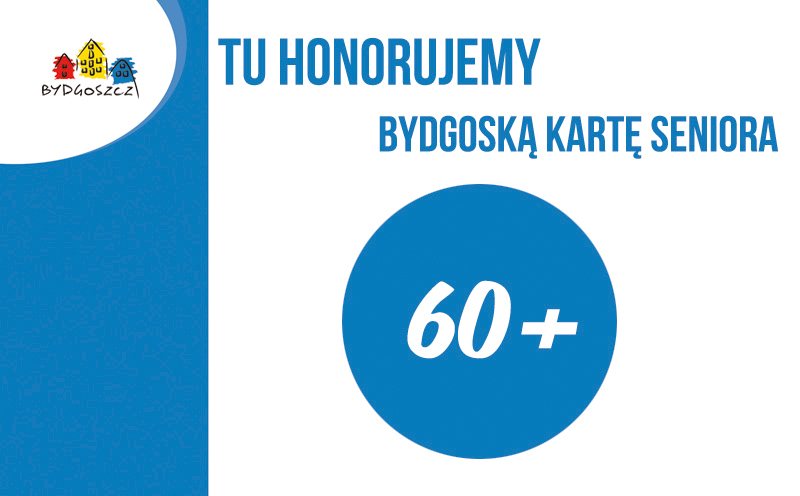 www.bydgoszcz.pl          www.fb.com/bydgoszczpl